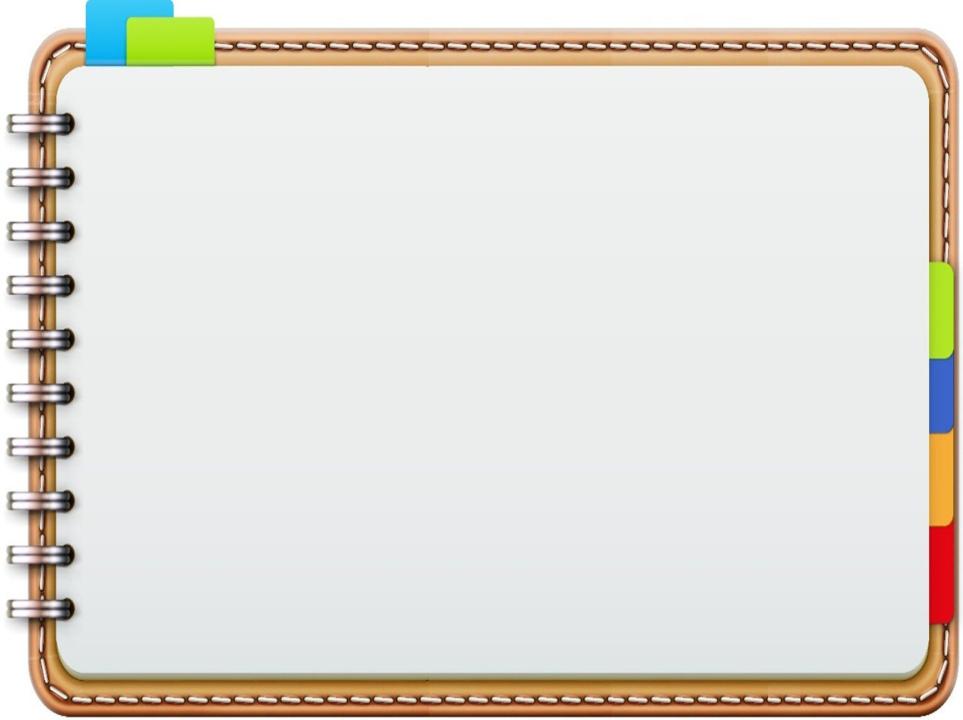 Муниципальное бюджетное дошкольное 
образовательное учреждение
 «Каргасокский детский сад №3»
«Скоро в школу я пойду»
Подготовительная к школе группа
Выполнил: воспитатель Жирнова Ю.А.
Каргасок 2024г.
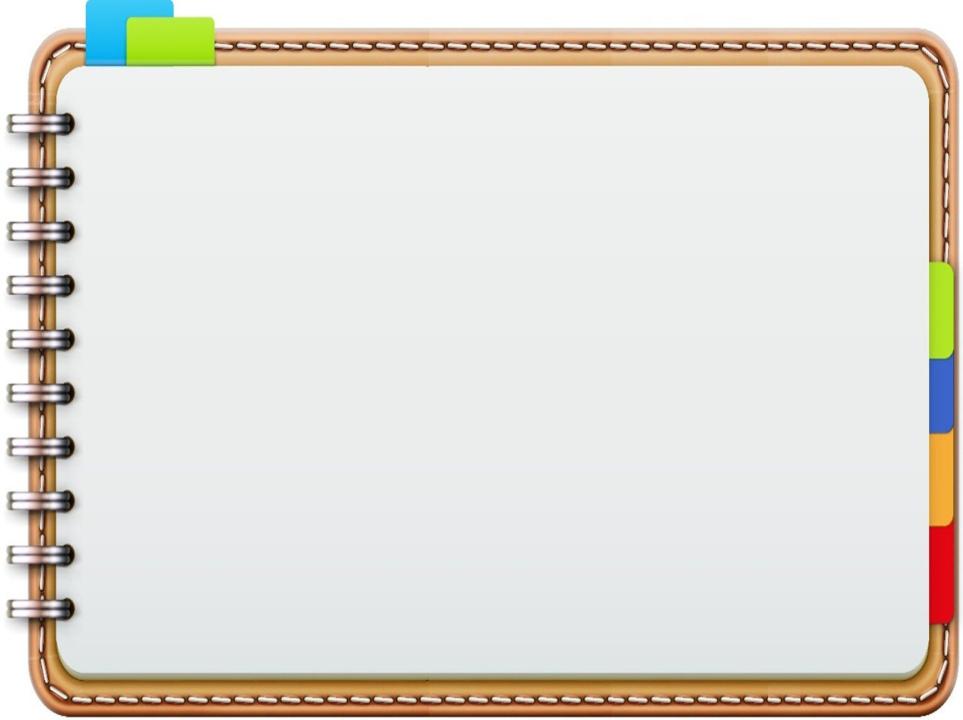 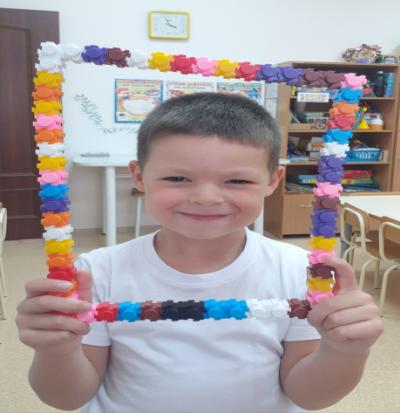 Читать — не читаю, Писать — не пишу. В игрушки играю, А в школу хочу. В школе будет хорошо мне, Потому что умный я. Книжки толстые листаю Каждый день я по полдня.
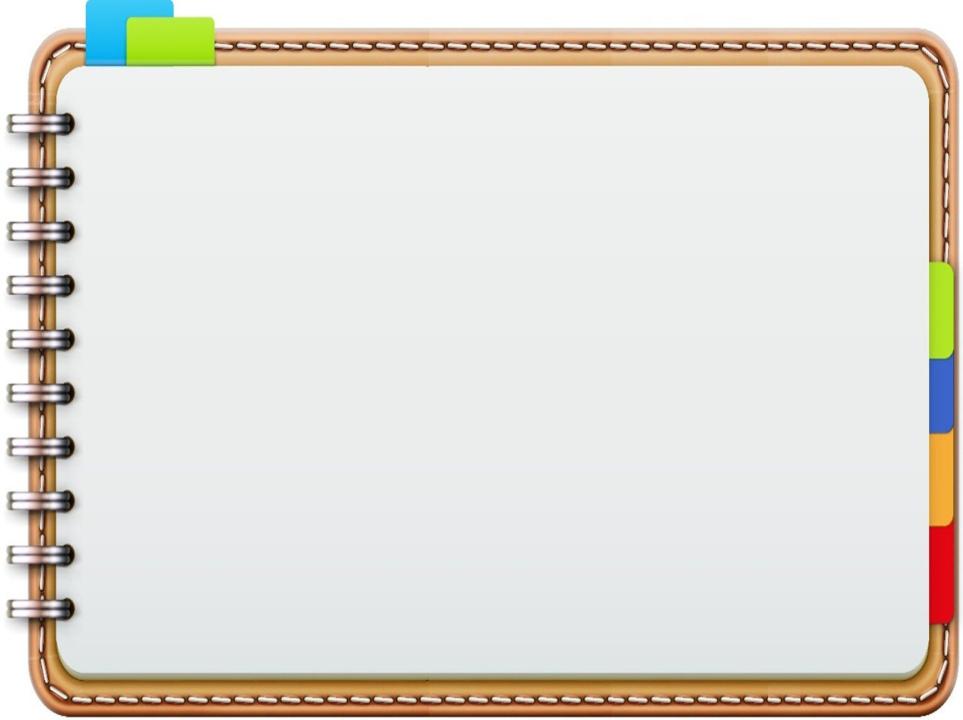 Школа – это светлый дом, Мы учиться будем в нём. Там научимся писать, Складывать и умножать.
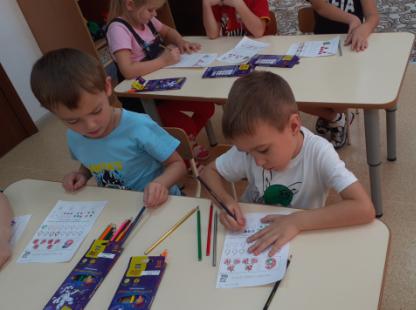 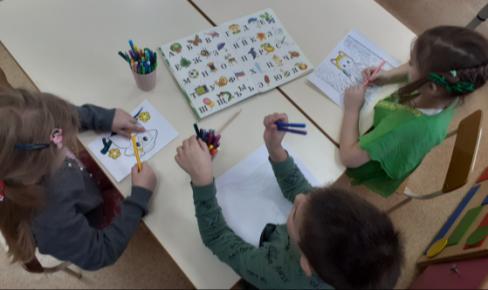 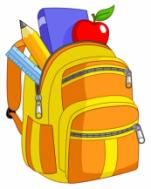 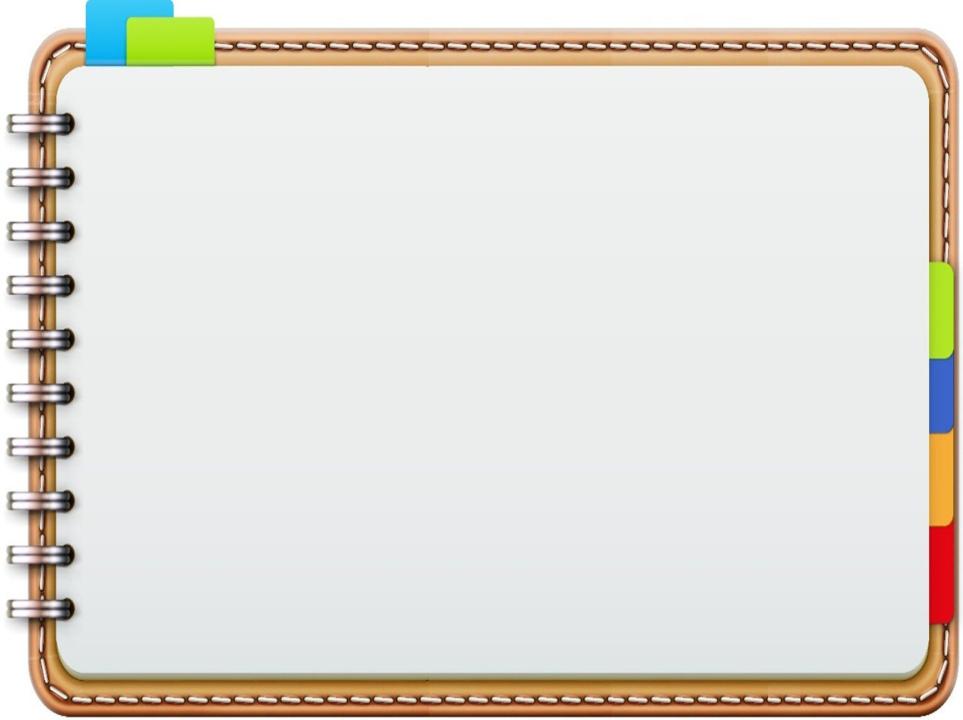 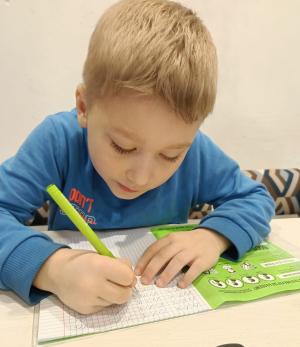 В школе многое узнаем: О своём любимом крае, О горах и океанах, О материках и странах;
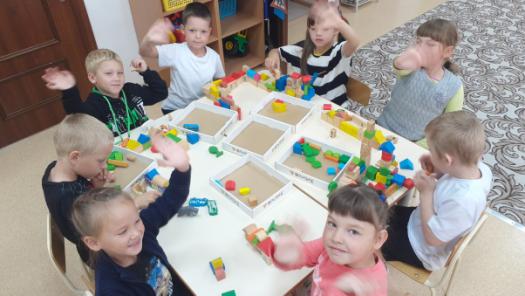 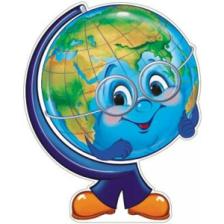 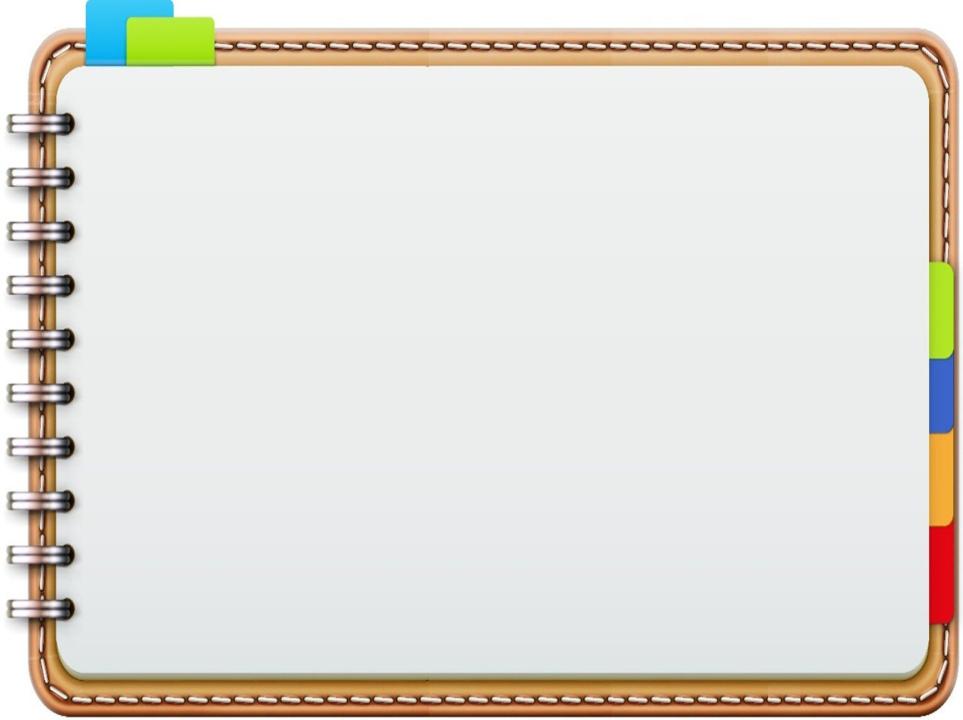 И куда впадают реки, И какими были греки, И какие есть моря, И как вертится Земля.
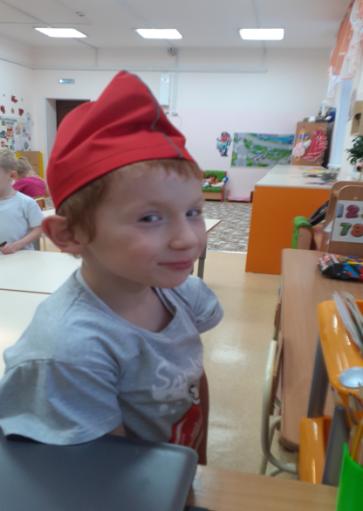 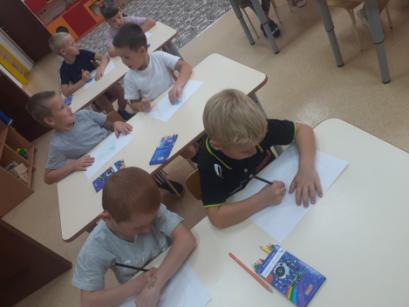 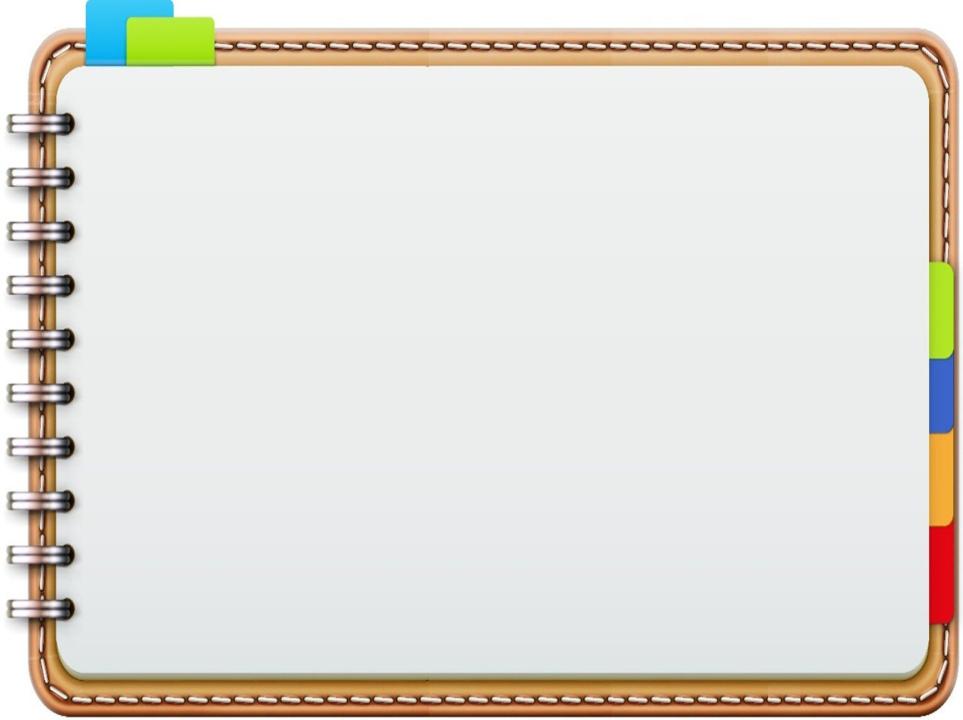 В школе мастерские есть… Интересных дел не счесть! И звонок весёлый. Вот что значит «школа»!
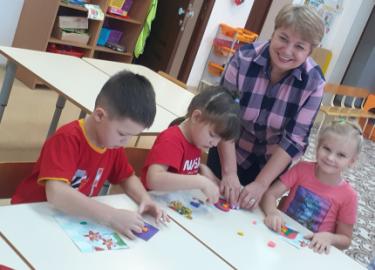 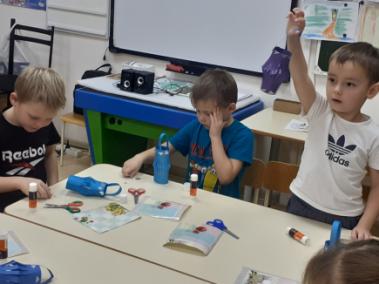 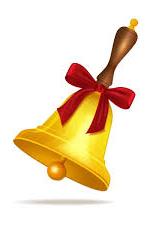 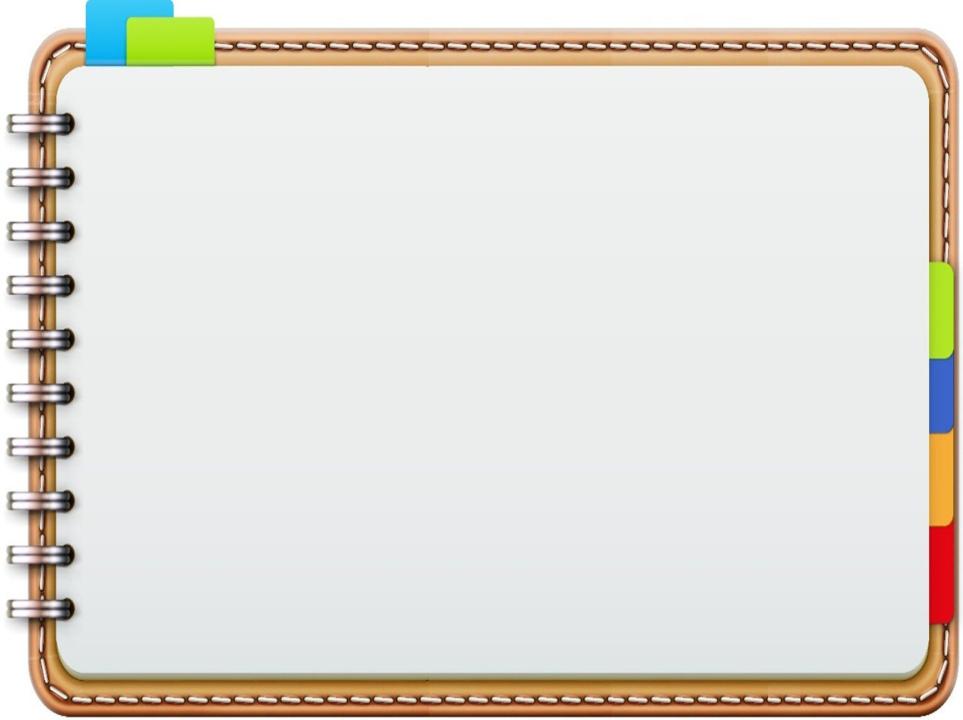 Скоро в школу я пойду,Новых там друзей найду.Много знаний получу.Я уже туда хочу!
В школе буду я учиться.Обещаю не лениться,Примеры трудные решать,Да книжки толстые читать...